Prescription Drugs
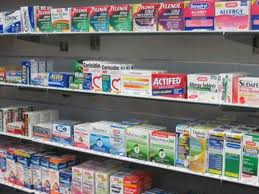 Over the Counter Drug
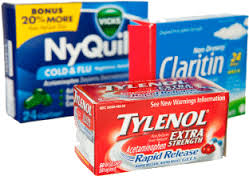 A drug that can be purchased to relieve signs and symptoms of an illness
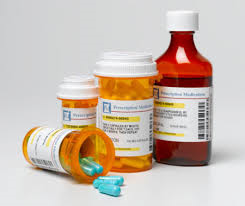 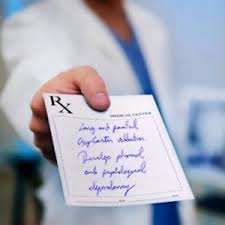 Prescription Drugs
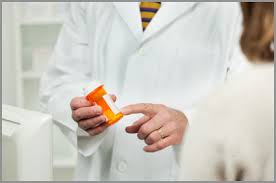 A drug that must be prescribed by a doctor or physician to be legally used
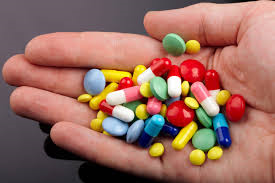 medicine
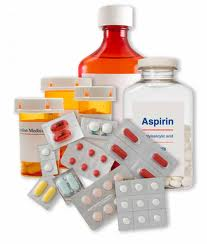 A drug that is used to treat, prevent or diagnose an illness
Commonly used over the counter medicines
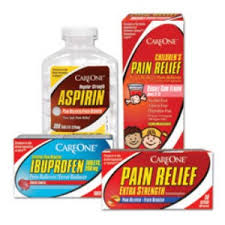 Analgesics or Anti-inflammatory medicines
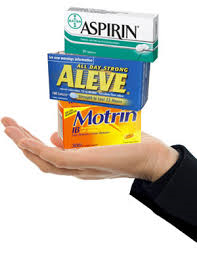 Used to relieve pain, fever and inflammation
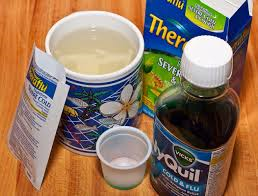 Cold remedies
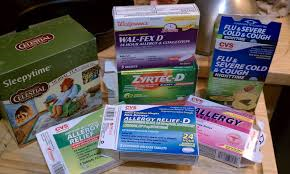 Used to relieve cold symptoms
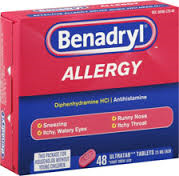 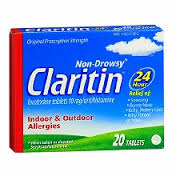 Antihistamines and allergy products
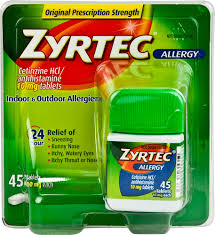 Used to relieve Allergy symptoms
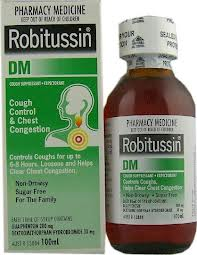 antitussives
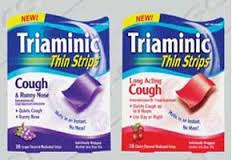 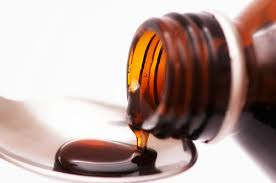 Used to relieve and suppress coughing
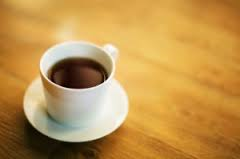 stimulants
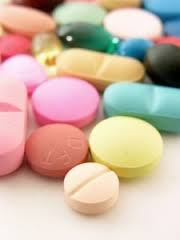 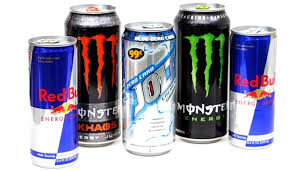 Used to diminish fatigue and drowsiness
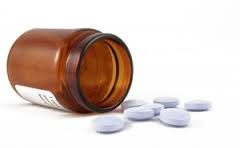 Sedatives or sleep aids
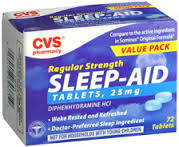 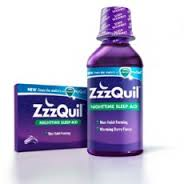 Used to promote sleep
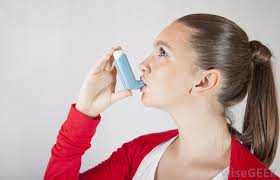 Bronchodilatorsandanti-asthmatics
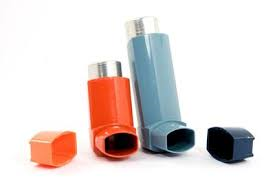 Used to assist breathing
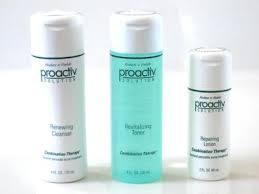 Acne medication
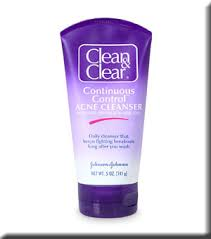 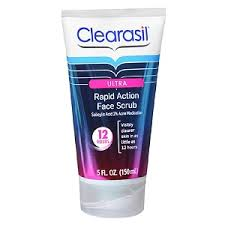 Used to treat and prevent acne
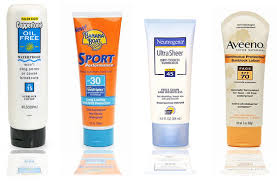 Sunburn treatmentsand sunscreens
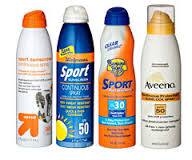 Used to treat and prevent skin damage from UltraViolet Rays
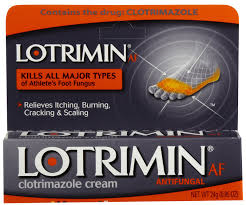 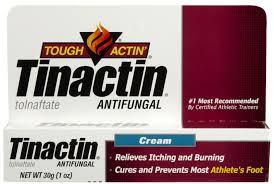 Dandruff andathletes Foot medication
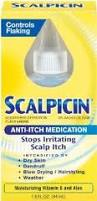 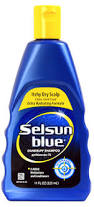 Used to treat and prevent specific skin conditions
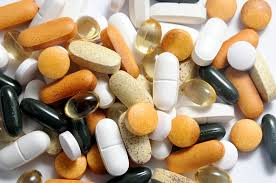 Vitamins andminerals
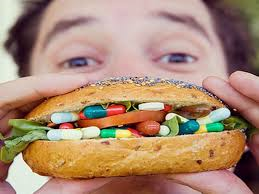 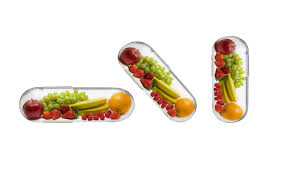 Used to provide diet supplementation
Side Effect
The unwanted body change that is not related to the main purpose of a drug
Examples:
Dizziness
Nausea
Drowsiness
Fatigue
Death
Safe practices for the use of prescription medicines:
Contact a doctor if drug is not producing intended effect
Report new or unexpected symptoms to a doctor
Take the drug for the intended amount of time
Carefully follow instructions on the label
Follow instructions for storage
Keep all prescription drugs out of reach of children
Never take prescription drugs that have been prescribed to another person
Keep prescription drugs in their original containers
Flush down the toilet any old or expired prescription drugs
Never take prescription drugs that appear to have been tampered with, are discolored or have a suspicious odor